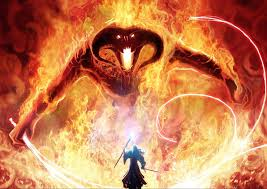 Book 2: the escape
Instructions:
The Balrog is after you, you must run! 
Gimli knows the way out. However, being a dwarf, he gets his directions all messed up when he’s frightened. 
He starts shouting where you need to go, but you start to doubt whether the instructions are formed correctly or not.
Choose the direction you think is correct and try to escape!
Take a right
Make a left
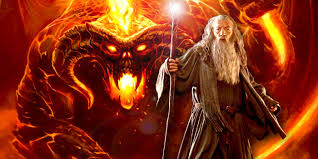 Too bad, try again!
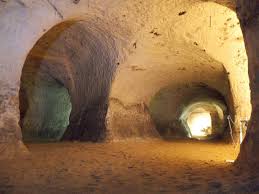 Go straight ahead
Go right ahead
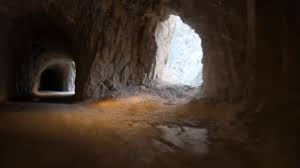 Take the dark tunnel on the right
Take the tunnel through the light
Take the tunnel next to the dark one
Take the tunnel to your right
Teek the tunnel to your left
Make through the top gap
Slide through the middle gap
Slide in the bottom gap
Jump through the bridge
Jump on top of the bridge
Jump over the bridge
Go through the door!!
Go back
Congratulations, you’ve made it out!